Human Physiology & Digestive System
Biology 12
I.	Human Organization
A.	Human body has several levels of 	organization:
	1.	Cells of the same type joined 			together are called TISSUES
	2.	Different Tissues are joined 			together to form ORGANS
	3.	Various organs are arranged into 		an ORGAN SYSTEM
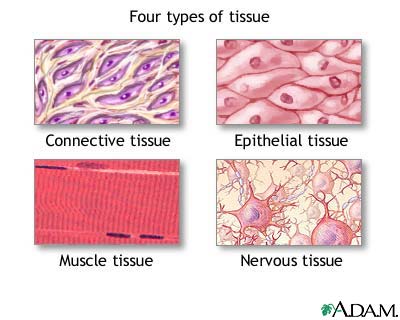 II.	Tissues
Epithelial



1.	Covers body, lines cavities
2.	Covers entire body surface and most of 	the body's inner cavities.
3.	Outer epidermis (skin) protects from 	injury and drying out






4.	Inner epidermal tissue protects and 	secretes mucus (e.g. along digestive 	tract)
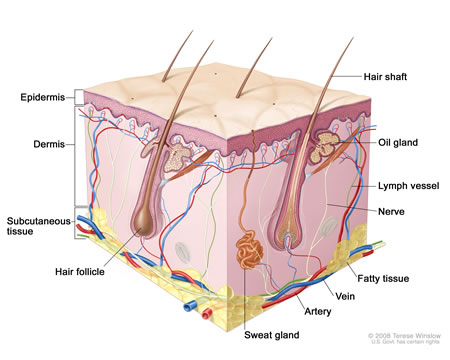 5. Types:
a.	Squamous Epithelium
i.	Function in protection, diffusion, 	filtration
ii.	Made of flat cells
iii.	e.g. lines alveoli and walls of capillaries, 	blood vessels
b.	Cuboid Epithelium
i.	Function in secretion, absorption and 	protection
ii.	Cube shaped cells
iii.	e.g. line kidney tubules, surface of 	ovaries.
c.	Columnar Epithelium: 
i.	Column-shaped cells
ii.	Often have microvilli or cilia to aid 	function
iii.	e.g. lining of intestine, oviduct 	lining, lining of uterus
iv.	Each type can exist as a single layer 	or 	be stratified (layers stacked on top of 	each other).  
v.	e.g. mouth, nose, vagina lined by 	stratified squamous epithelium.
d.	Pseudostratified Columnar:
i.	Appear to be layered but is 	really just 	one layer of cells
ii.	e.g. lining of respiratory tract.
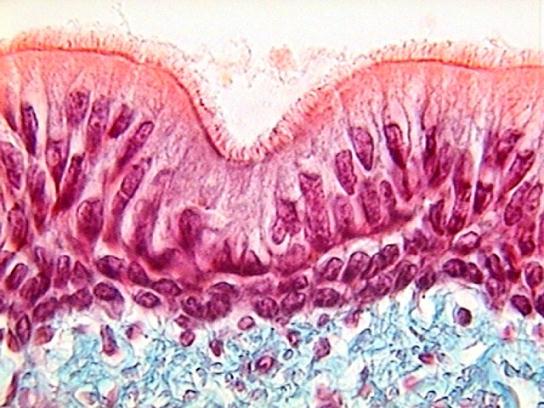 B.	Connective
1.	Functions:
	a.	Bind structures together
	b.	Fill up spaces
	c.	Provide support and protection
	d.	Stores fat
2.	Structure:
	a.	Cells in connective tissue usually in 		matrix usually made up of either 		collagen or elastin
3.	Types:
a.	Loose
i.	Join tissues, hold organs in place, fat 	storage
b.	Fibrous 
i.	Bundles of collagen fibers, very 	strong
ii.	Used in tendons (connect muscle to 	bone) and ligaments (connect bones to 	other joints
c.	Cartilage
i. Flexible matrix rich in protein and 	fibers
ii. e.g. nose, ears, vertebrae, ends of 	bones
d.	Bone
i. Rigid connective tissue
ii. Matrix of calcium salts
e.	Blood
i. Matrix is liquid called plasma
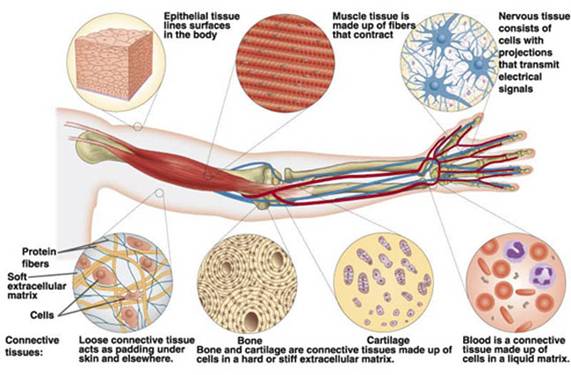 C.	Muscle Tissue
1.	Contracts for movement
2.	Composed of fibers made of actin 	and myosin proteins whose 	interaction is responsible for 	movement.
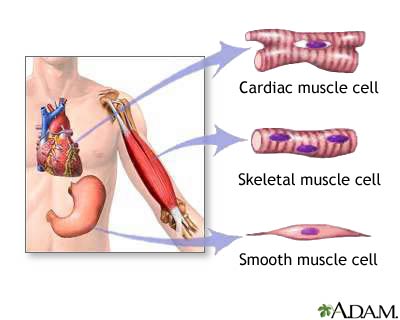 3.	Types
	a.	Skeletal muscle
	i.	Striated (alternating light and dark 		bands)
	ii.	Attached to bones and used for 		movement
		iii.  	Voluntary control
		iv.	Can contract quickly and 			strongly but will fatigue in 			time
b.	Smooth muscle
	i.	Non-striated
	ii.	Involuntary control
	iii.	Found in walls of internal organs 		(intestine, stomach, blood vessels)
	iv.	Contracts more slowly, but can 		contract over a longer period of 		time.
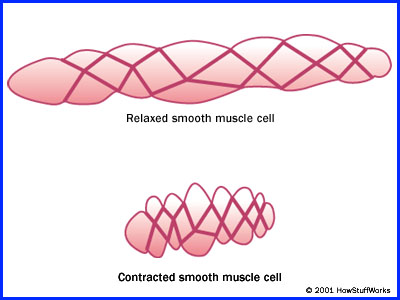 c.	Cardiac muscle
i.	Striated
ii.	Involuntary
iii.	Forms heart muscle
iv.	Found only in the heart
v.	Can contract quickly, and beats 	your whole life through
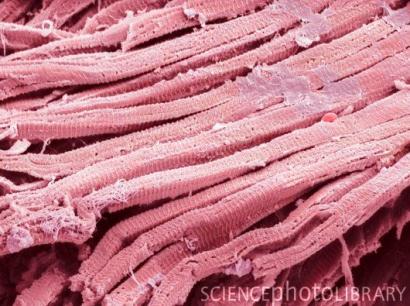 D.	Nervous Tissue
1.	Responds to stimuli and transmits 	impulses from one body part to 	another
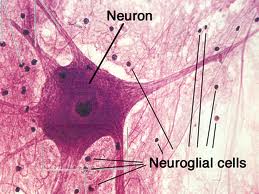 2.	Conduct electrical and chemical 	messages along special cells called 	neurons
a.	Composed of:
i.	Cell body
ii.	Dendrites:  conduct messages to 	cell body 
iii.	Axon:  send messages away from 	cell body
iv.	Axons and dendrites are nerve 	fibers
b.	Bundles of nerve fibers are called 	nerves.
3.	Nerves conduct messages to and from 	spinal cord, brain, and sense organs 	to register sensation and trigger 	muscle movement
4.	Glial cells surround nerve cells
a.	Help to support, protect, and 	nourish nerve cells
b.	Provide nutrients to the neurons 	and help keep the tissue free of 	debris
E.	Glands
1.	 A single cell, or a collection of cells 	that secrete something
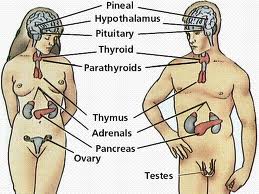 2.	Types
a.	Exocrine glands
i.	Secrete into ducts
ii.	e.g. gall bladder is an exocrine gland 	because it secretes bile in a duct
iii.	e.g. sweat glands are exocrine glands
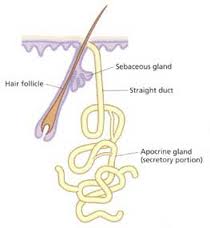 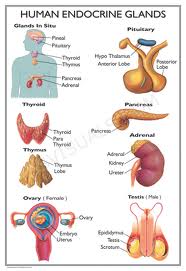 b.	Endocrine 	glands
i.	Secrete 	chemicals 	(especially 	hormones) 	into 	bloodstream 
ii.	e.g. pancreas 	secretes 	insulin into 	the blood
III.Organs
A.	Tissues working together
B.	Organs are made up of one or more 	types of tissues (usually more)
C.	Each located in specific location, with 	specific functions
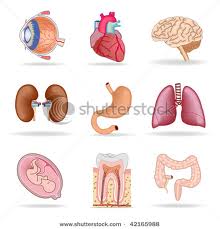 D.	Human Organ Systems Overview:
E.	Many internal organ systems enclosed 	within coelom, a cavity within the 	body
F.	Organ systems contribute to 	maintaining a stable internal 	environment (homeostasis)
G.	e.g. Temperature, pH, [glucose], 	blood pressure
IV.	Skin
A.	An example of an organ VIDEO
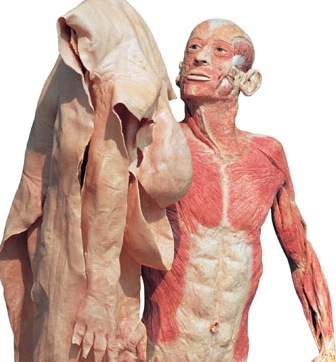